Memory Management I
All data in memory before and after processing
All instructions in memory in order to execute
Memory management determines what is in memory when
Optimizing CPU utilization and computer response to users
Memory management activities
Keeping track of which parts of memory are currently being used and by whom
Deciding which processes (or parts thereof) and data to move into and out of memory
Allocating and deallocating memory space as needed
Device-Status Table
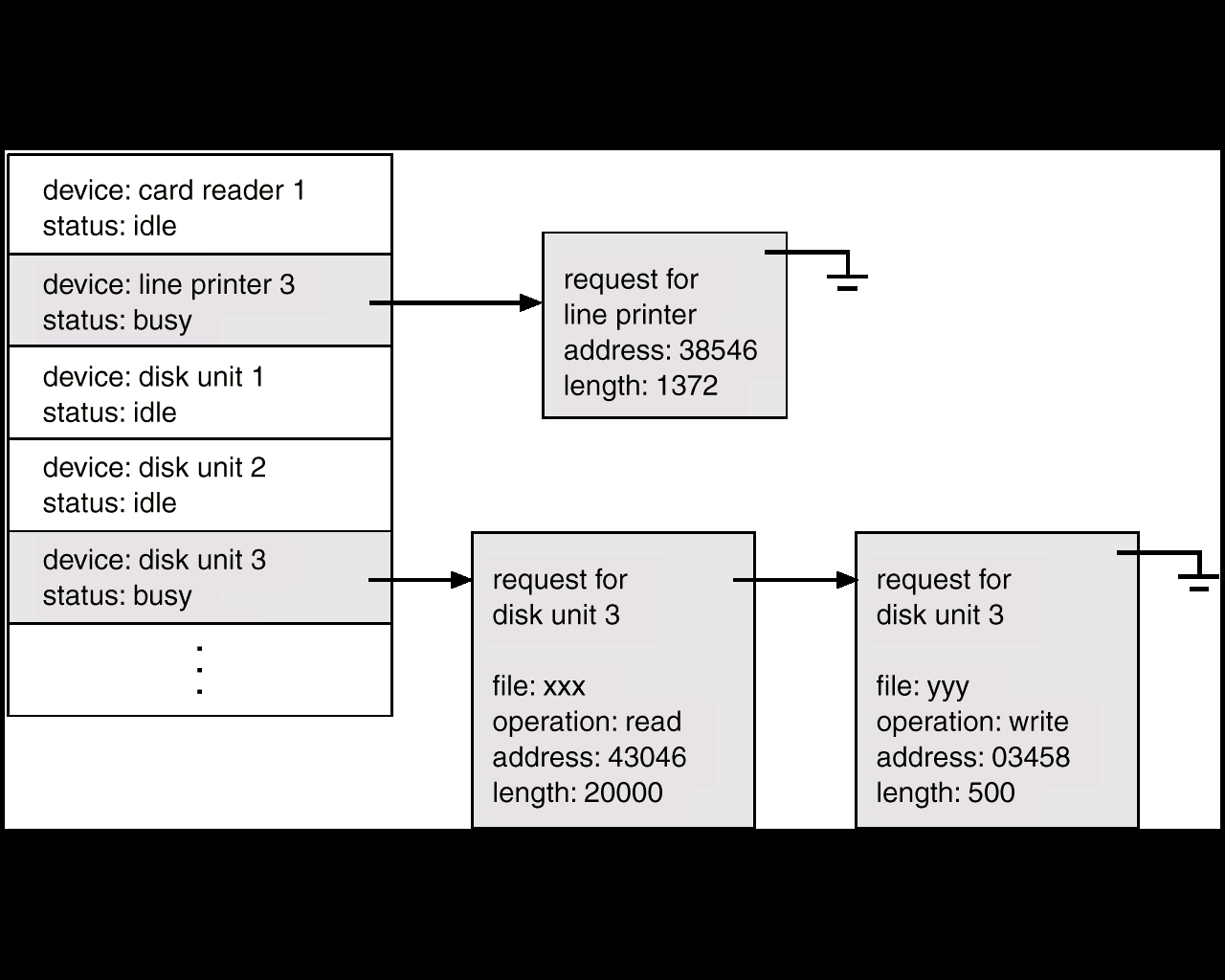 Storage Structure
Main memory – only large storage media that the CPU can access directly.
Secondary storage – extension of main memory that provides large nonvolatile storage capacity.
Magnetic disks – rigid metal or glass platters covered with magnetic recording material 
Disk surface is logically divided into tracks, which are subdivided into sectors.
The disk controller determines the logical interaction between the device and the computer.
Storage-Device Hierarchy
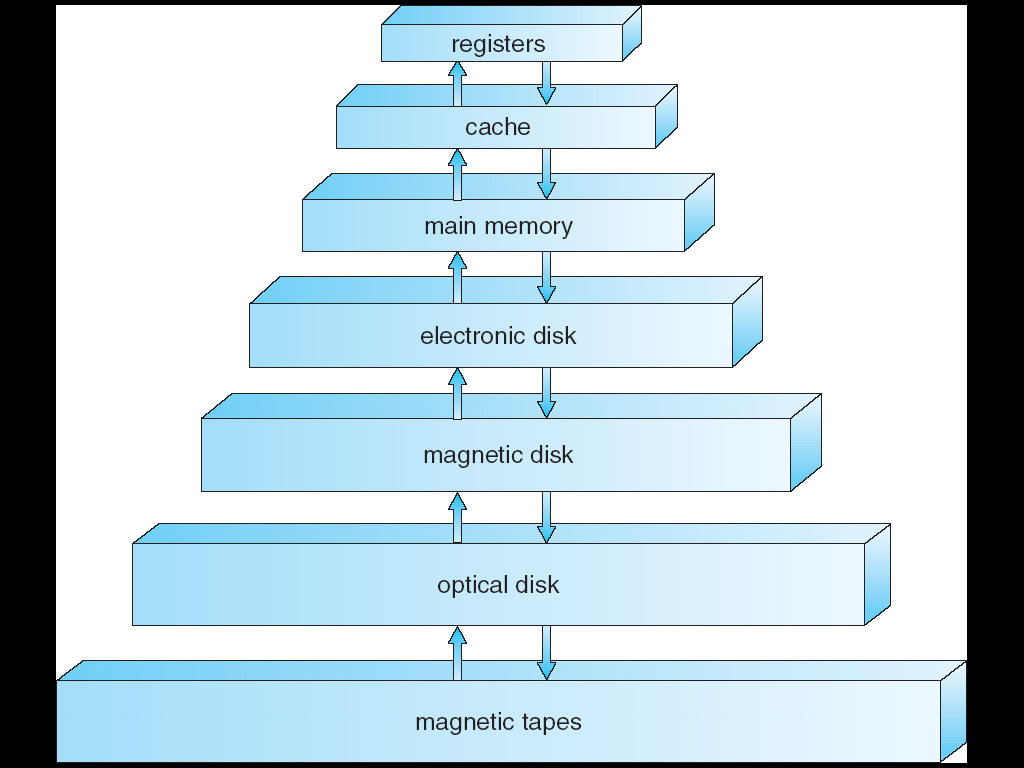 Caching
Important principle, performed at many levels in a computer (in hardware, operating system, software)
Information in use copied from slower to faster storage temporarily
Faster storage (cache) checked first to determine if information is there
If it is, information used directly from the cache (fast)
If not, data copied to cache and used there
Cache smaller than storage being cached
Cache management important design problem
Cache size and replacement policy
Performance of Various Levels of Storage
Movement between levels of storage hierarchy can be explicit or implicit
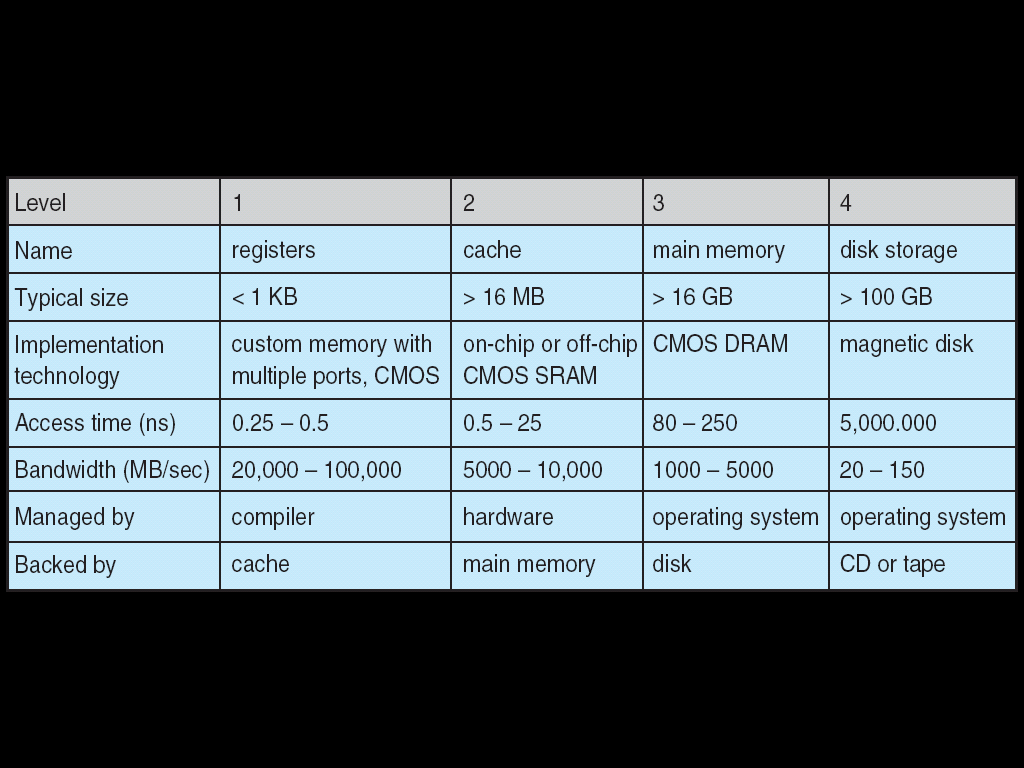 Migration of Integer A from Disk to Register
Multitasking environments must be careful to use most recent value, no matter where it is stored in the storage hierarchy
Multiprocessor environment must provide cache coherency in hardware such that all CPUs have the most recent value in their cache
Distributed environment situation even more complex
Several copies of a datum can exist
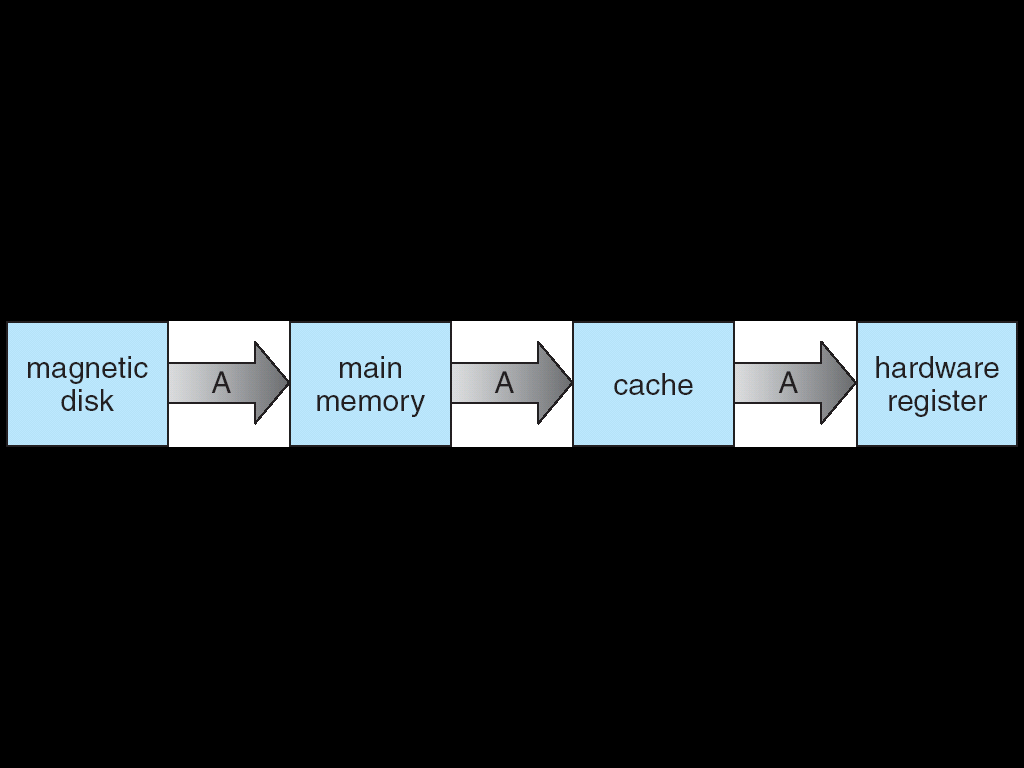 Storage Management
OS provides uniform, logical view of information storage
Abstracts physical properties to logical storage unit  - file
Each medium is controlled by device (i.e., disk drive, tape drive)
Varying properties include access speed, capacity, data-transfer rate, access method (sequential or random)
File-System management
Files usually organized into directories
Access control on most systems to determine who can access what
OS activities include
Creating and deleting files and directories
Primitives to manipulate files and dirs
Mapping files onto secondary storage
Backup files onto stable (non-volatile) storage media
Memory Management
Linux’s physical memory-management system deals with allocating and freeing pages, groups of pages, and small blocks of memory
It has additional mechanisms for handling virtual memory, memory mapped into the address space of running processes

Splits memory into 3 different zones due to hardware characteristics
Relationship of Zones and Physical Addresses on 80x86
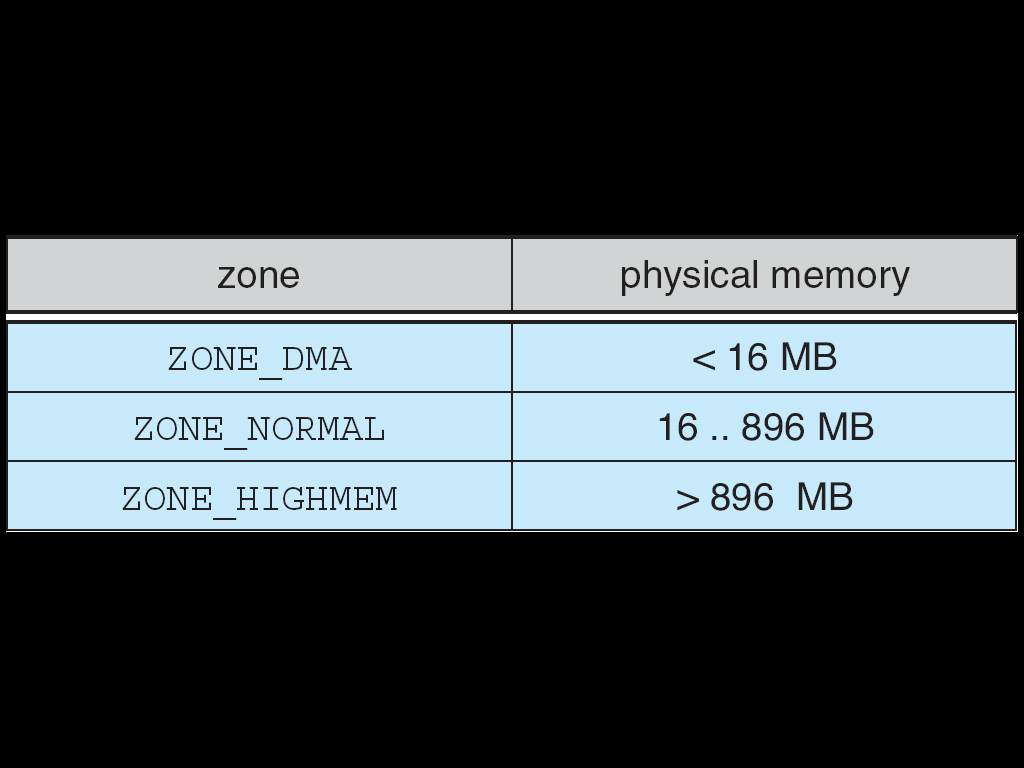 Splitting of Memory in a Buddy Heap
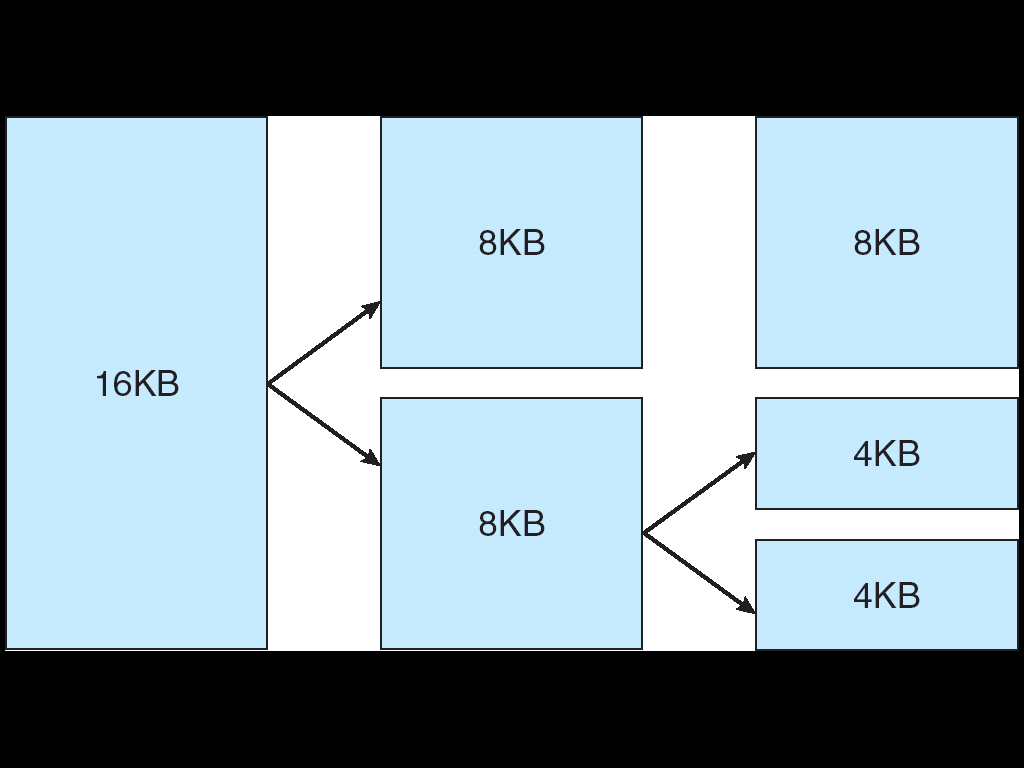 Managing Physical Memory
The page allocator allocates and frees all physical pages; it can allocate ranges of physically-contiguous pages on request
The allocator uses a buddy-heap algorithm to keep track of available physical pages
Each allocatable memory region is paired with an adjacent partner
Whenever two allocated partner regions are both freed up they are combined to form a larger region
If a small memory request cannot be satisfied by allocating an existing small free region, then a larger free region will be subdivided into two partners to satisfy the request
Memory allocations in the Linux kernel occur either statically (drivers reserve a contiguous area of memory during system boot time) or dynamically (via the page allocator)
Also uses slab allocator for kernel memory
21.07
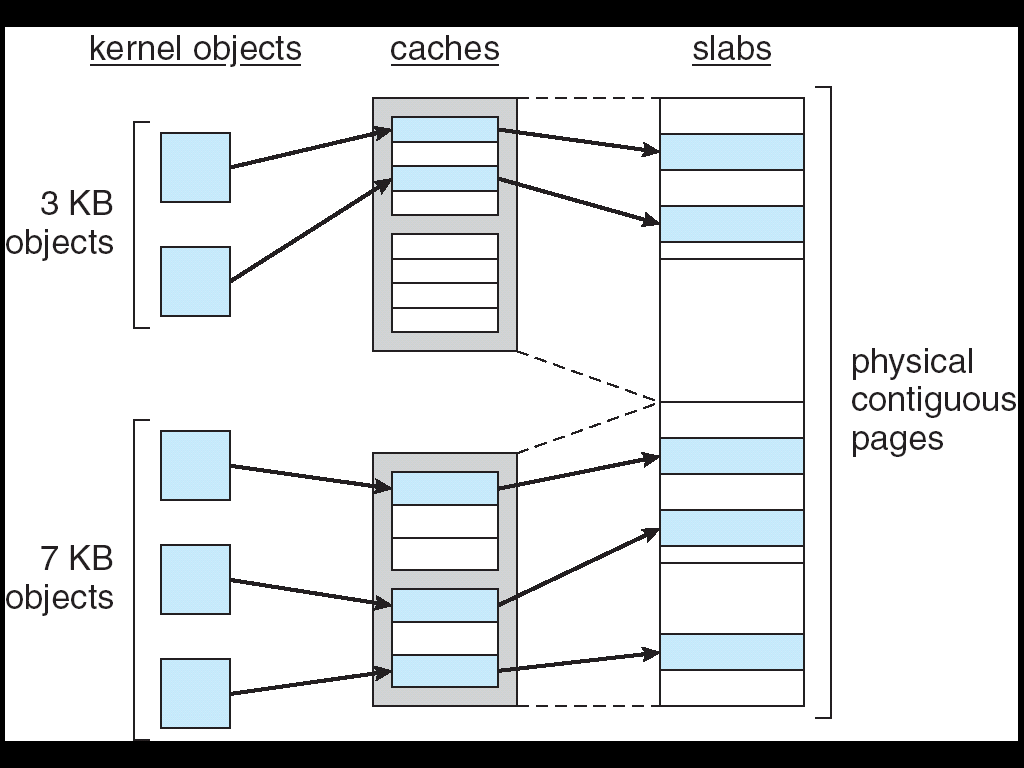 Virtual Memory
The VM system maintains the address space visible to each process:  It creates pages of virtual memory on demand, and manages the loading of those pages from disk or their swapping back out to disk as required
The VM manager maintains two separate views of a process’s address space:
A logical view describing instructions concerning the layout of the address space
The address space consists of a set of nonoverlapping regions, each representing a continuous, page-aligned subset of the address space
A physical view of each address space which is stored in the hardware page tables for the process
Virtual Memory (Cont.)
Virtual memory regions are characterized by:
The backing store, which describes from where the pages for a region come; regions are usually backed by a file or by nothing (demand-zero memory)
The region’s reaction to writes (page sharing or copy-on-write)
The kernel creates a new virtual address space
1.	When a process runs a new program with the exec system call
2. 	Upon creation of a new process by the fork system call
Virtual Memory (Cont.)
On executing a new program, the process is given a new, completely empty virtual-address space; the program-loading routines populate the address space with virtual-memory regions
Creating a new process with fork involves creating a complete copy of the existing process’s virtual address space
The kernel copies the parent process’s VMA descriptors, then creates a new set of page tables for the child
The parent’s page tables are copied directly into the child’s, with the reference count of each page covered being incremented
After the fork, the parent and child share the same physical pages of memory in their address spaces
Virtual Memory (Cont.)
The VM paging system relocates pages of memory from physical memory out to disk when the memory is needed for something else
The VM paging system can be divided into two sections:
The pageout-policy algorithm decides which pages to write out to disk, and when
The paging mechanism actually carries out the transfer, and pages data back into physical memory as needed
Virtual Memory (Cont.)
The Linux kernel reserves a constant, architecture-dependent region of the virtual address space of every process for its own internal use
This kernel virtual-memory area contains two regions:
A static area that contains page table references to every available physical page of memory in the system, so that there is a simple translation from physical to virtual addresses when running kernel code
The reminder of the reserved section is not reserved for any specific purpose; its page-table entries can be modified to point to any other areas of memory
Executing and Loading User Programs
Linux maintains a table of functions for loading programs; it gives each function the opportunity to try loading the given file when an exec system call is made
The registration of multiple loader routines allows Linux to support both the ELF and a.out binary formats
Initially, binary-file pages are mapped into virtual memory
Only when a program tries to access a given page will a page fault result in that page being loaded into physical memory
An ELF-format binary file consists of a header followed by several page-aligned sections
The ELF loader works by reading the header and mapping the sections of the file into separate regions of virtual memory
Memory Layout for ELF Programs
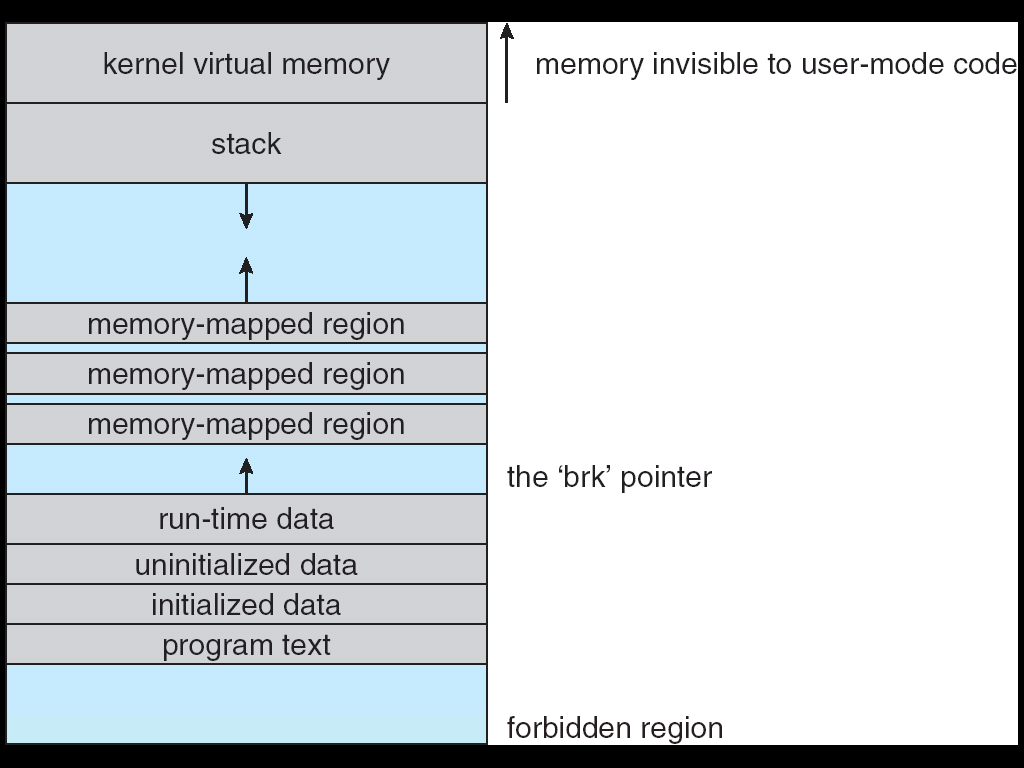 Static and Dynamic Linking
A program whose necessary library functions are embedded directly in the program’s executable binary file is statically linked to its libraries
The main disadvantage of static linkage is that every program generated must contain copies of exactly the same common system library functions
Dynamic linking is more efficient in terms of both physical memory and disk-space usage because it loads the system libraries into memory only once